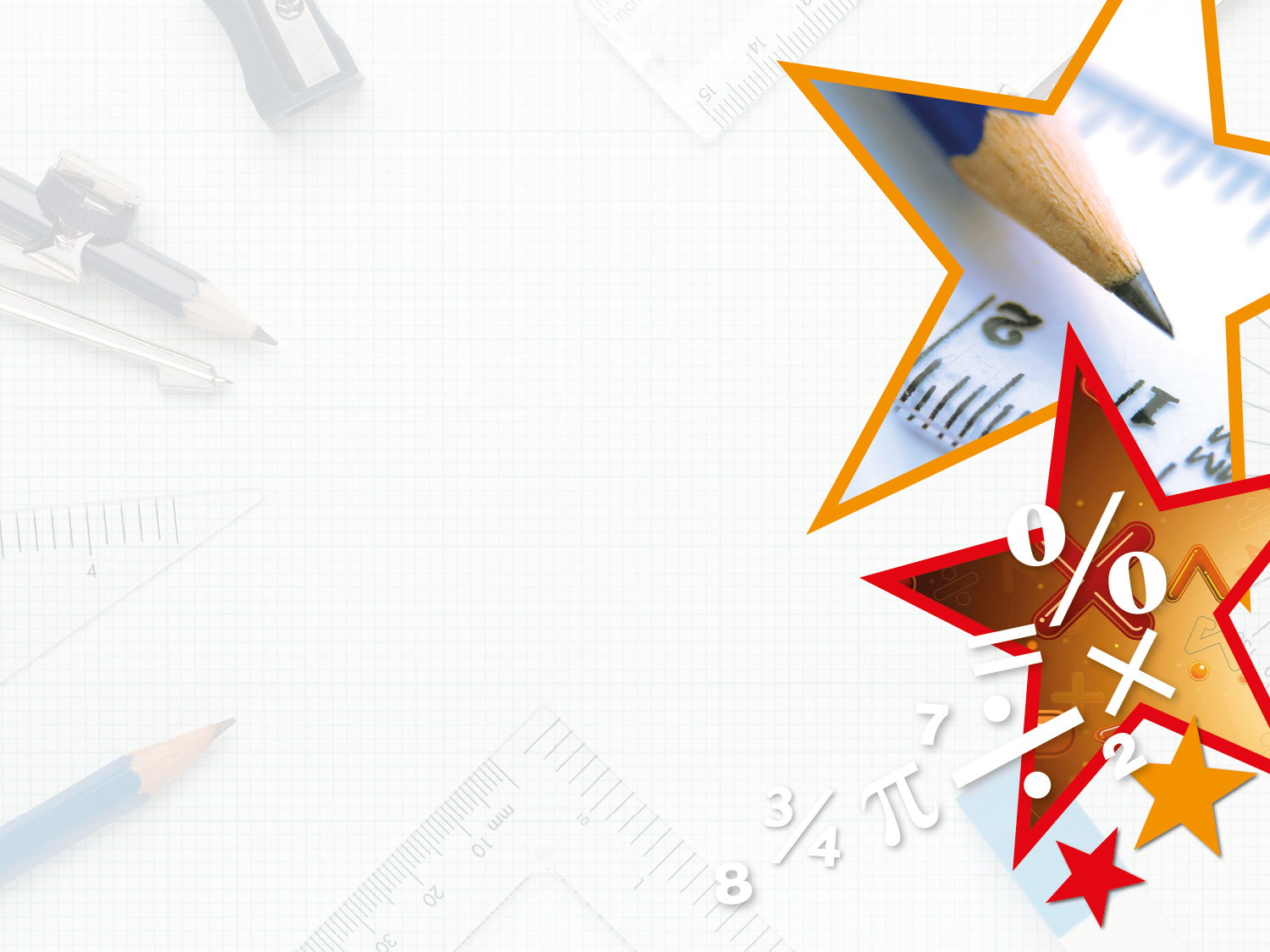 Year 6 – Spring Block 3 – Algebra – Substitution

About This Resource:

This PowerPoint has been designed to support your teaching of this small step. It includes a starter activity and an example of each question from the Varied Fluency and Reasoning and Problem Solving resources also provided in this pack. You can choose to work through all examples provided or a selection of them depending on the needs of your class.


National Curriculum Objectives:

Mathematics Year 6: (6A2) Use simple formulae
Mathematics Year 6: (6A3) Generate and describe linear number sequences
Mathematics Year 6: (6A4) Find pairs of numbers that satisfy an equation with two unknowns


More Year 6 Algebra resources.


Did you like this resource? Don’t forget to review it on our website.
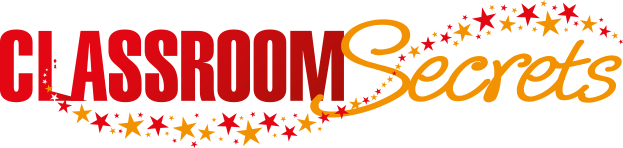 © Classroom Secrets Limited 2019
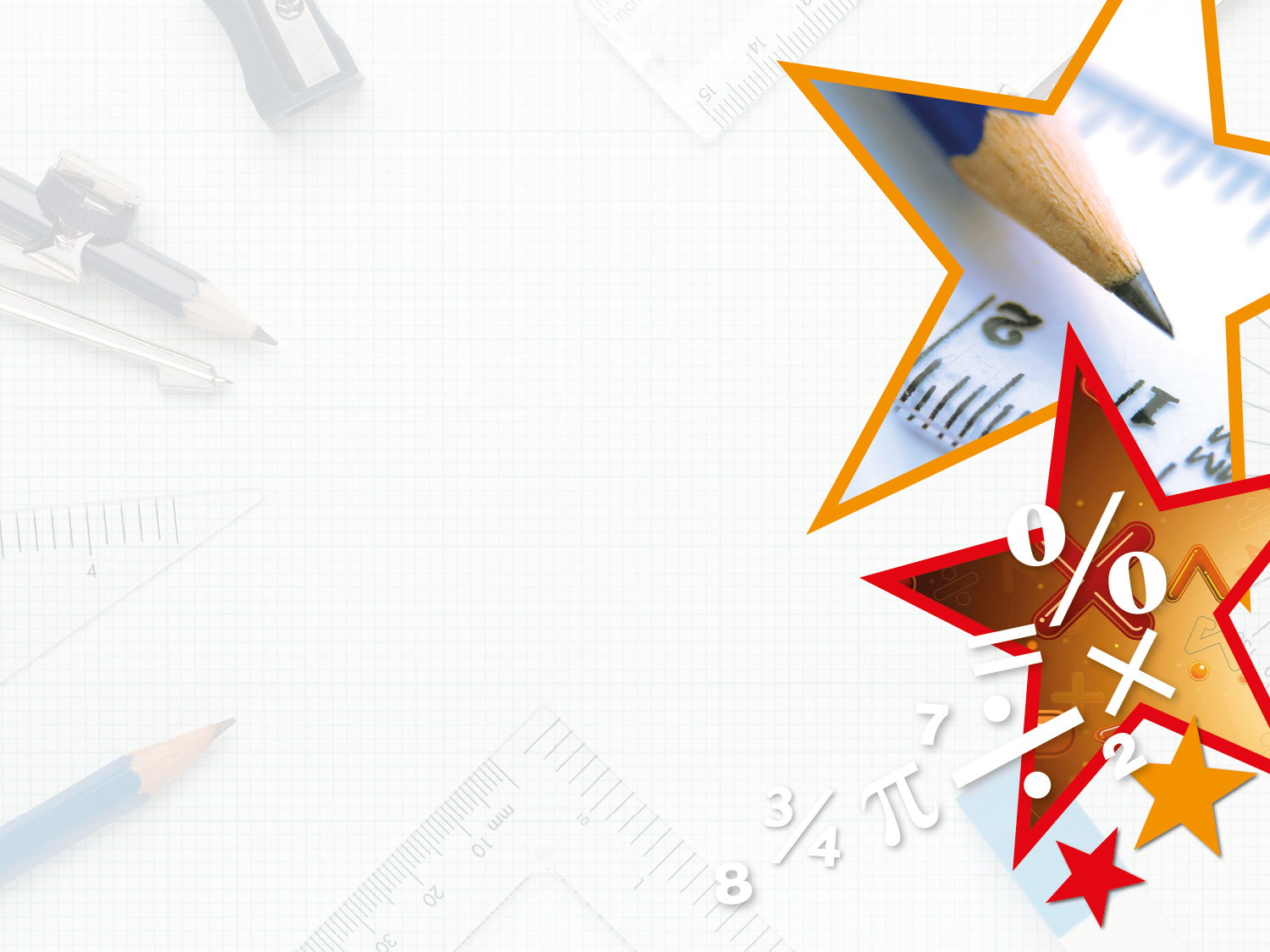 Year 6 – Spring Block 3 – Algebra







Step 4: Substitution
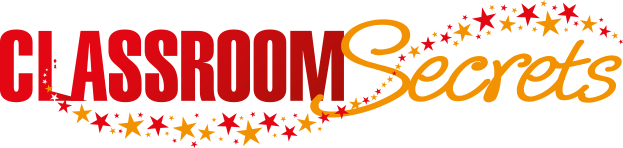 © Classroom Secrets Limited 2019
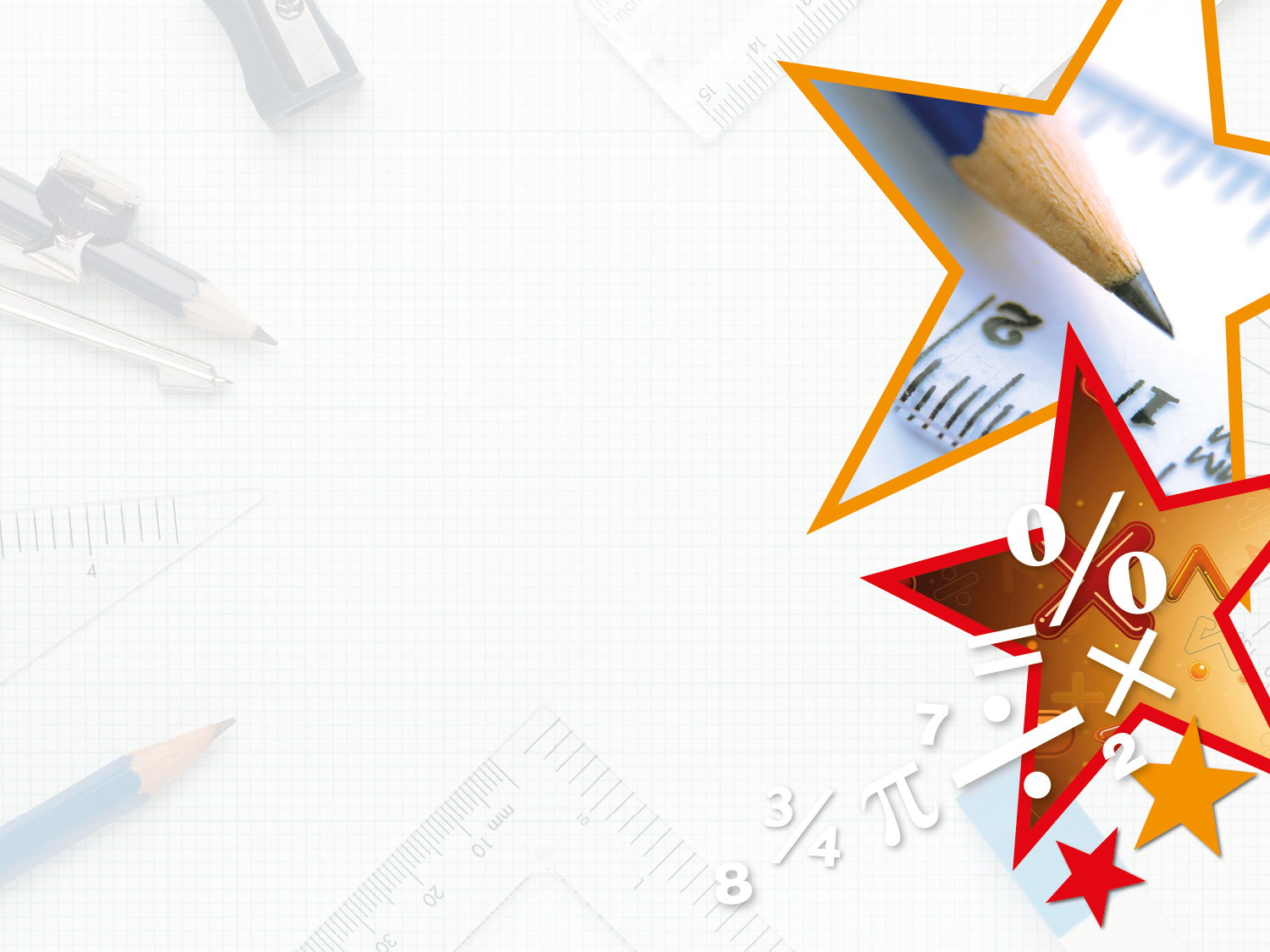 Introduction

 Write the output expression, using x for the input, for the function machine below.
÷ 4
INPUT
OUTPUT
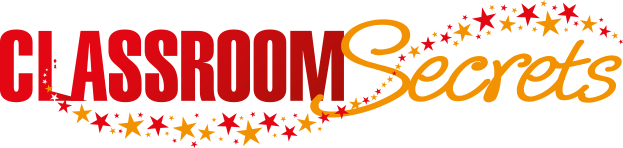 © Classroom Secrets Limited 2019
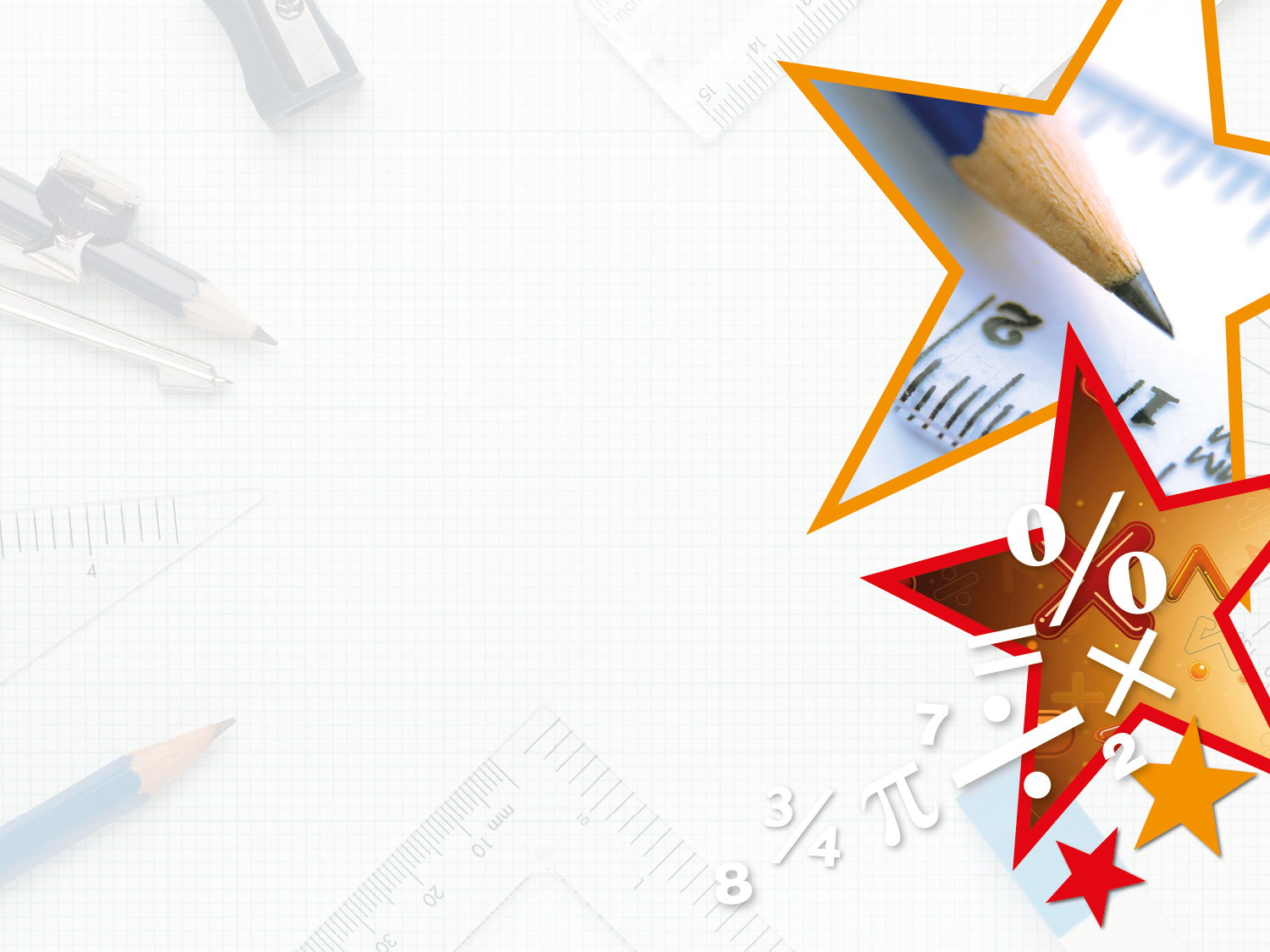 Introduction

 Write the output expression, using x for the input, for the function machine below. 









Output = x ÷ 4
÷ 4
INPUT
OUTPUT
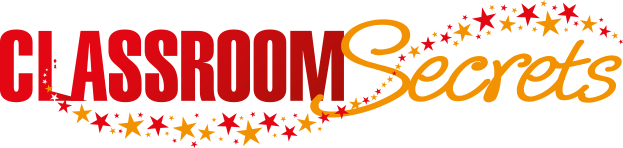 © Classroom Secrets Limited 2019
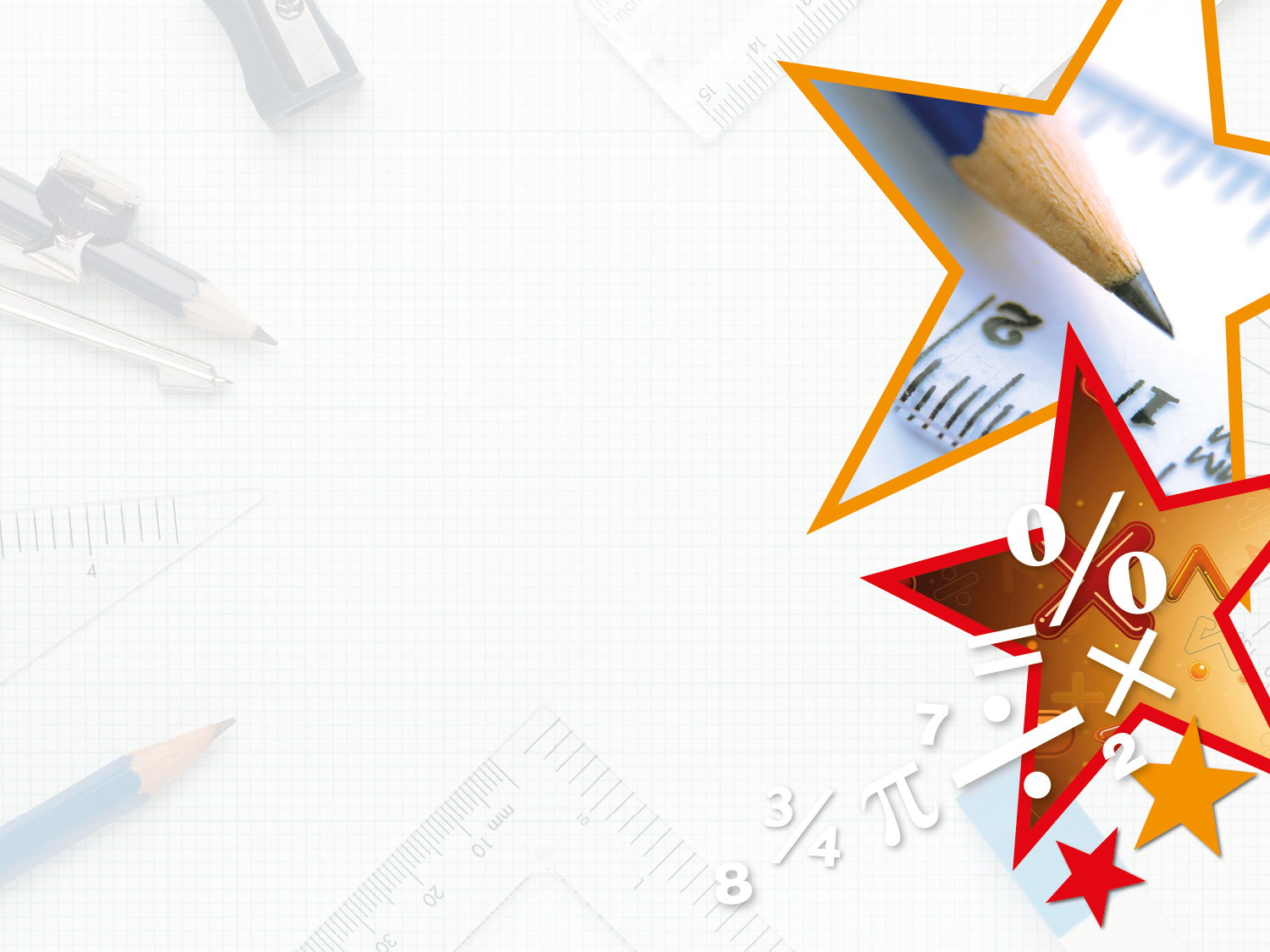 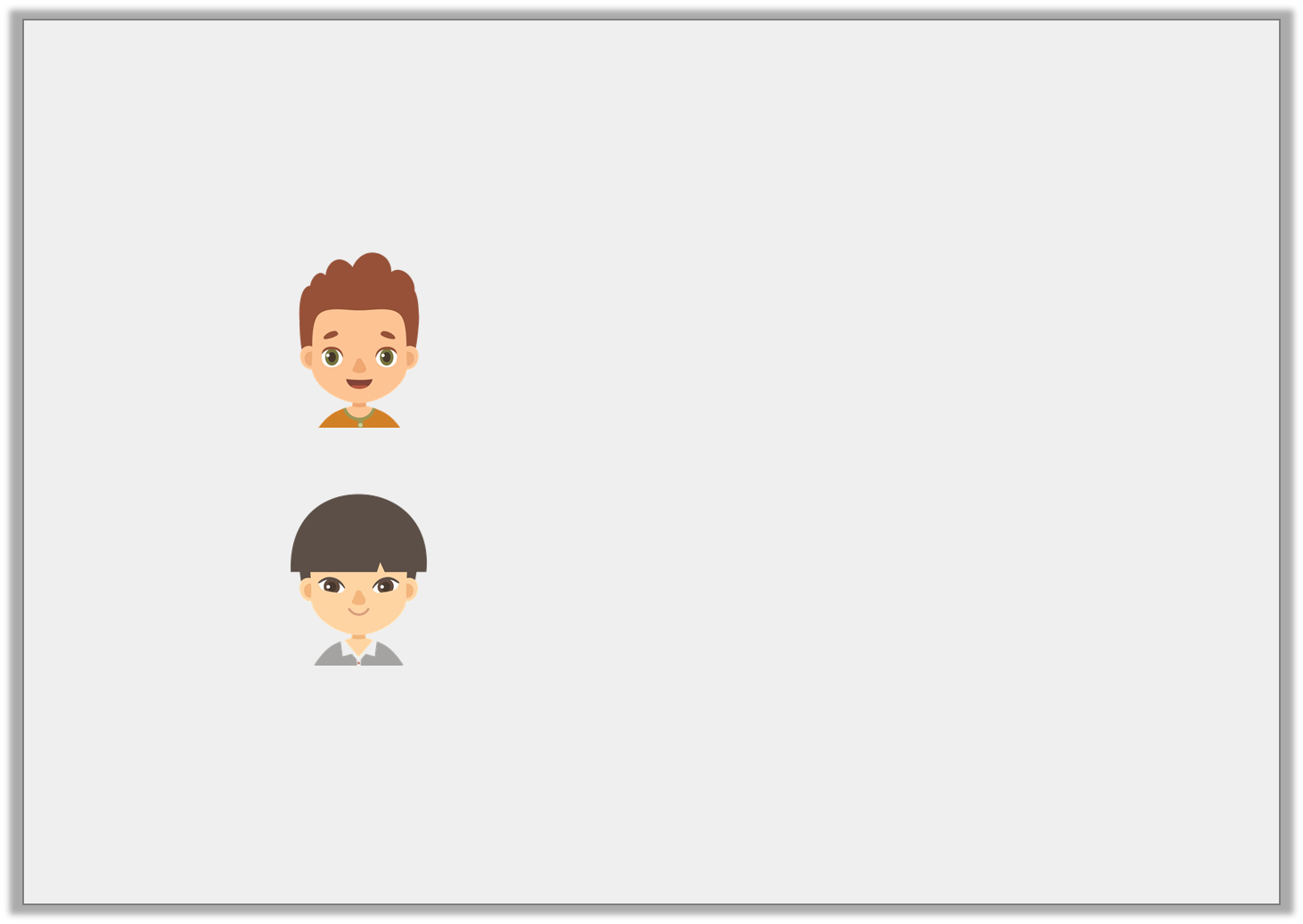 Varied Fluency 1

Match the children’s calculations to their correct answers if a = 5 and b = 3.5
30
2b + 2a
17
Sam
2b x a
35
Jay
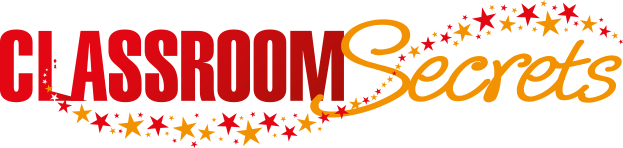 © Classroom Secrets Limited 2019
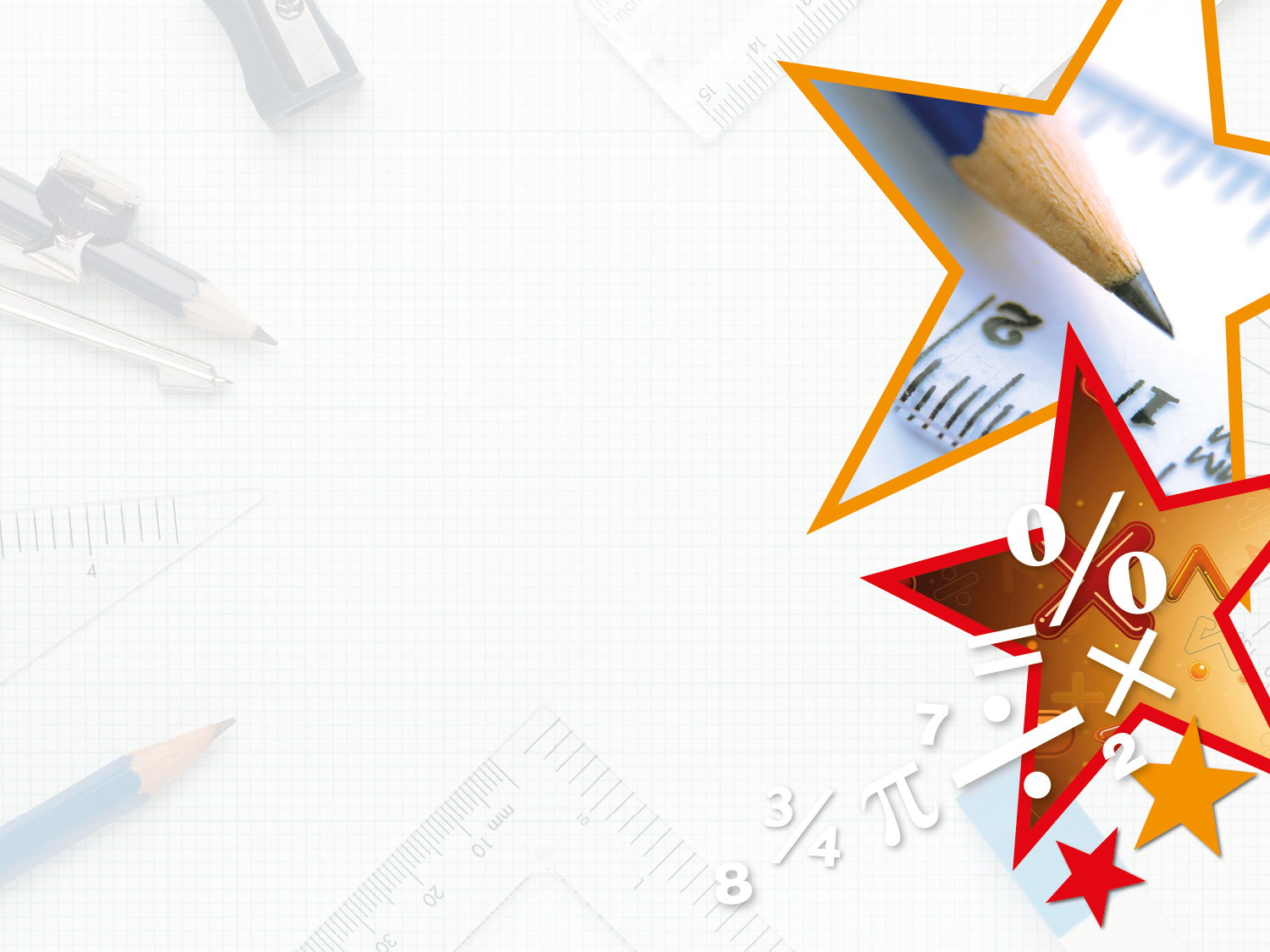 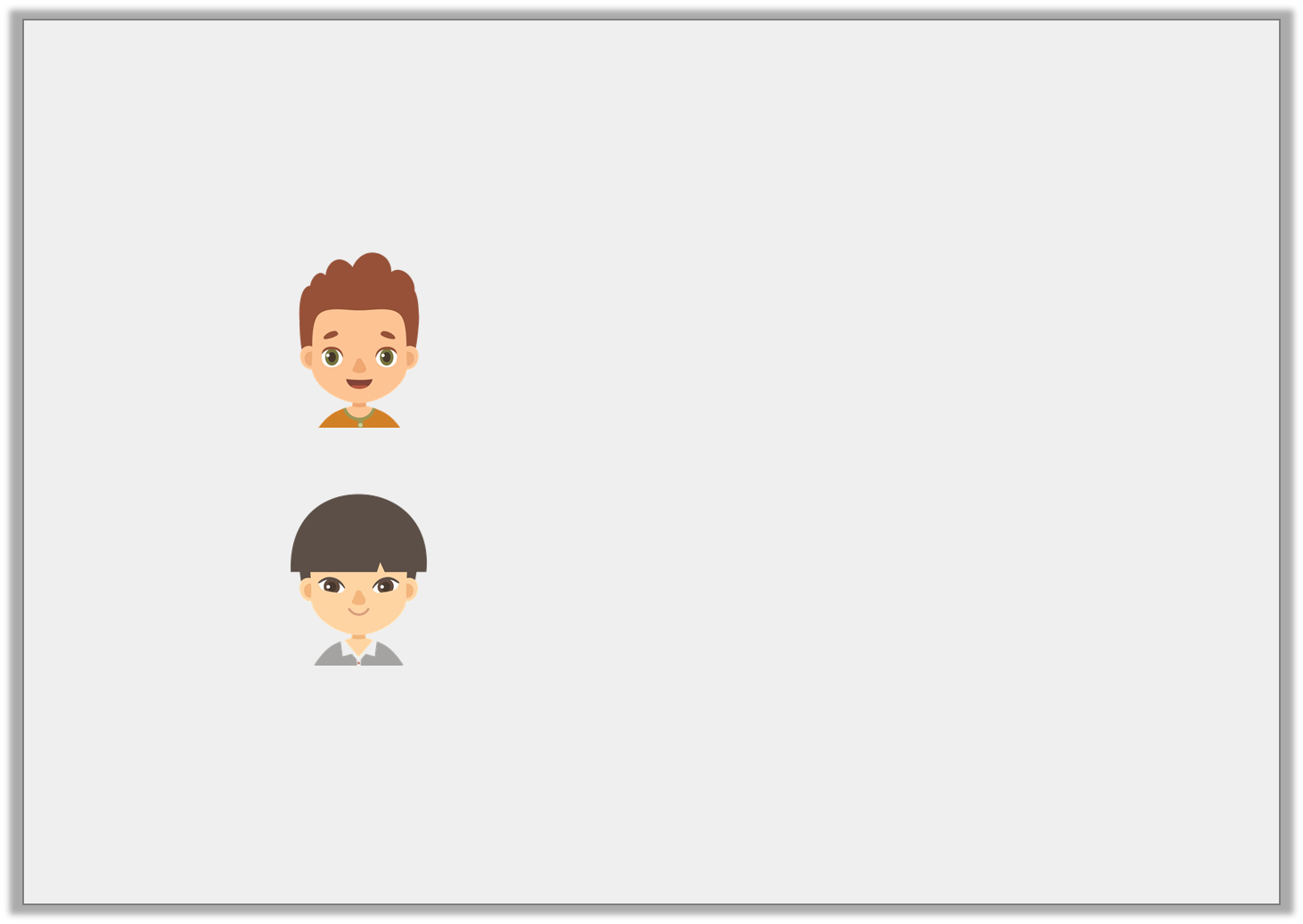 Varied Fluency 1

Match the children’s calculations to their correct answers if a = 5 and b = 3.5
30
2b + 2a
Sam
17
2b x a
35
Jay
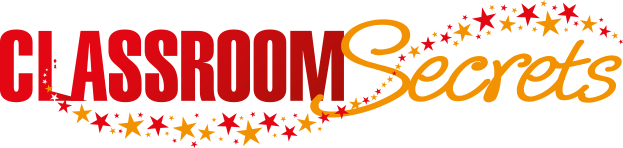 © Classroom Secrets Limited 2019
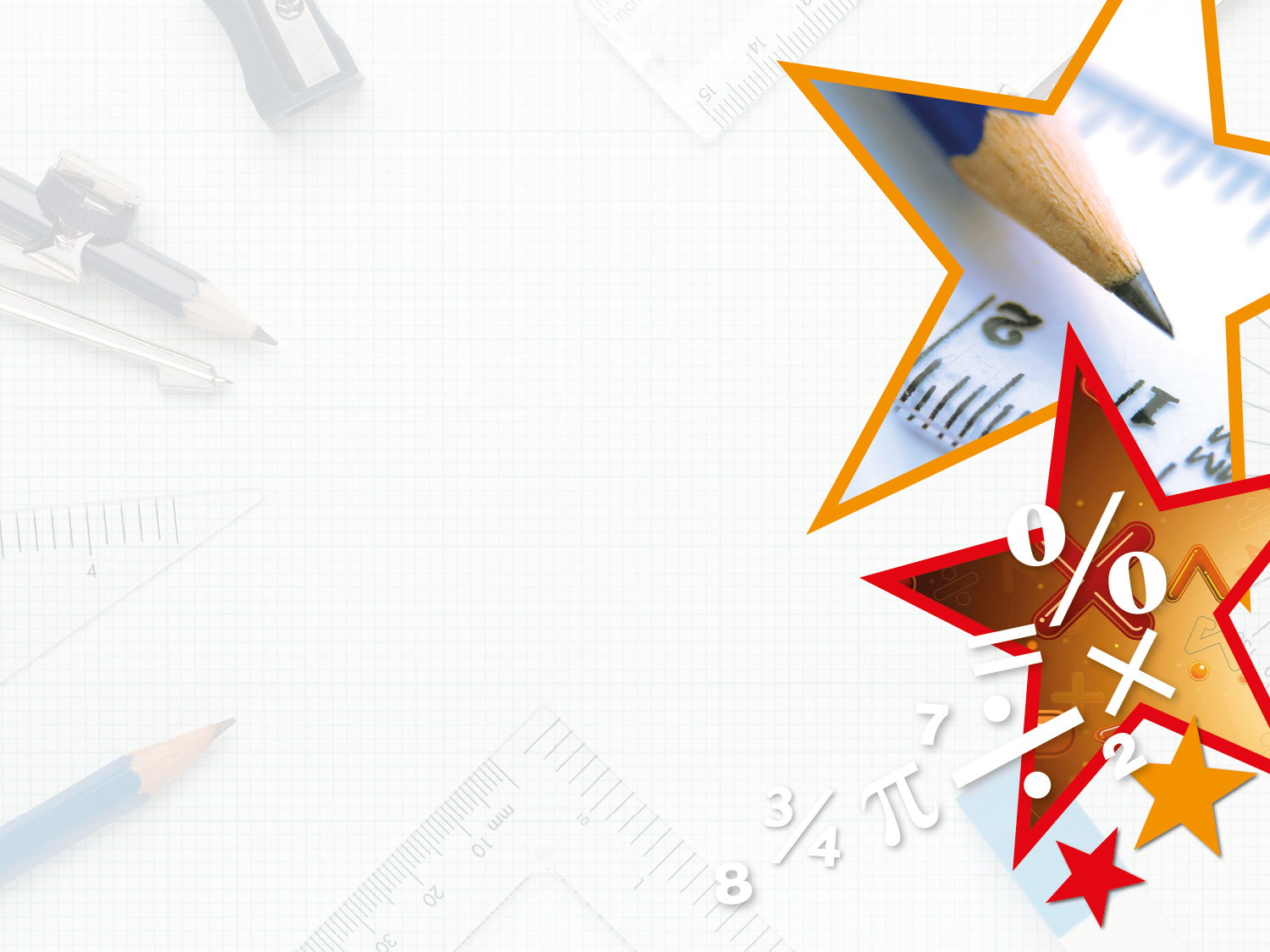 Varied Fluency 2

Circle the correct answer. 


If a =     , b = 10 and c = 7.


(8a + c) x b = ?
84
90
87
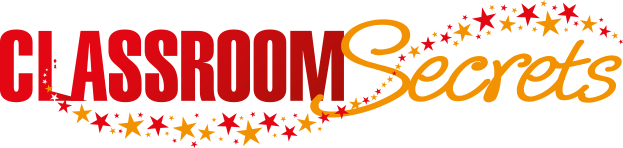 © Classroom Secrets Limited 2019
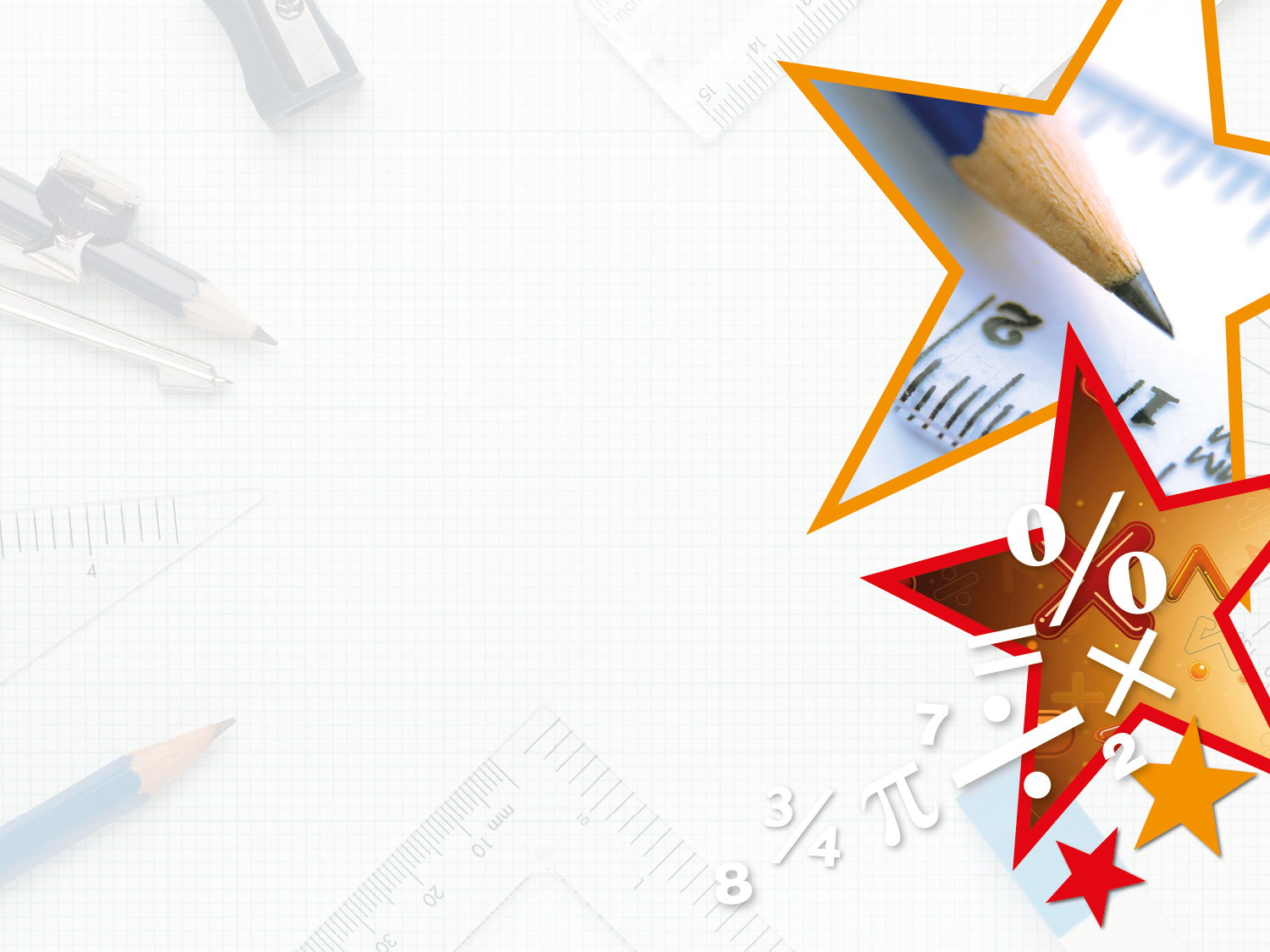 Varied Fluency 2

Circle the correct answer. 


If a =     , b = 10 and c = 7.


(8a + c) x b = ?
84
90
87
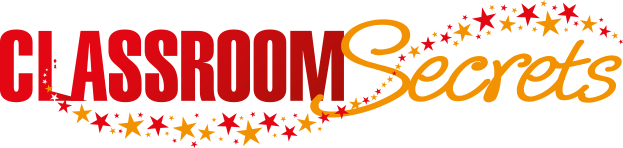 © Classroom Secrets Limited 2019
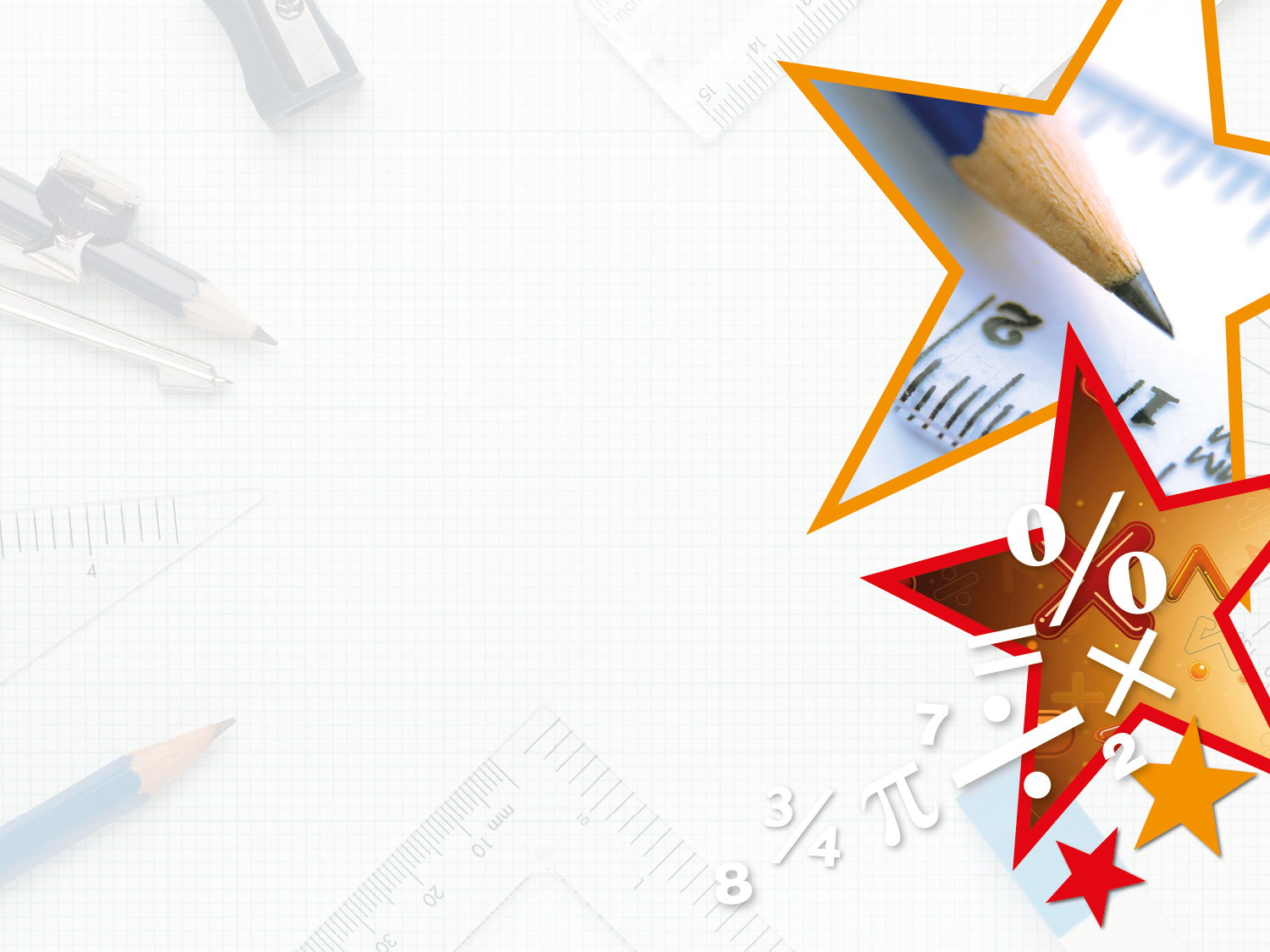 Varied Fluency 3

. Tick the substitution used for this expression if the value is 4..
(2q – 2p) ÷ r
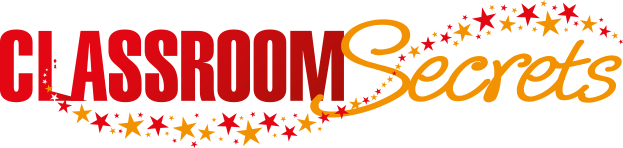 © Classroom Secrets Limited 2019
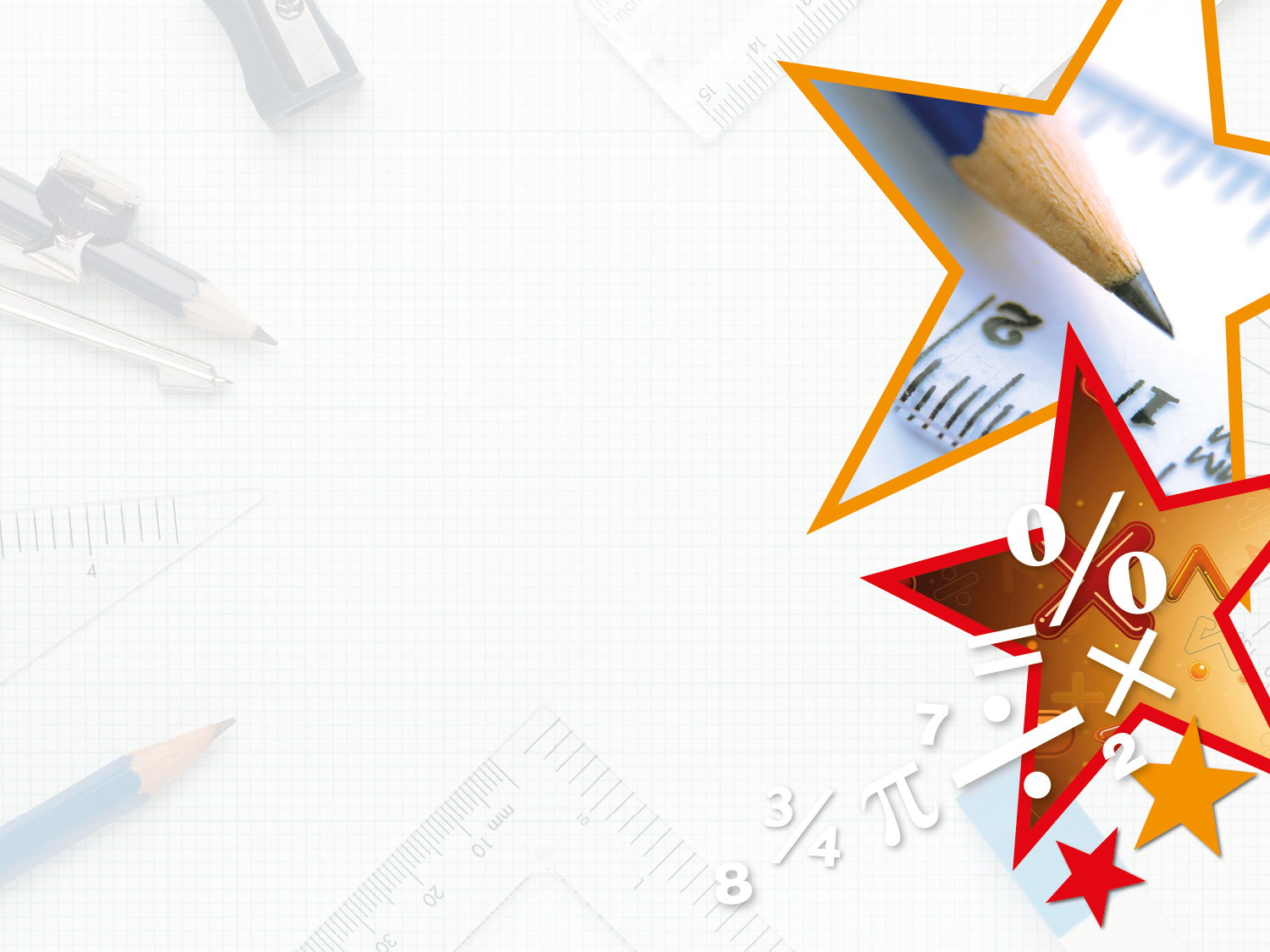 Varied Fluency 3

. Tick the substitution used for this expression if the value is 4..
(2q – 2p) ÷ r
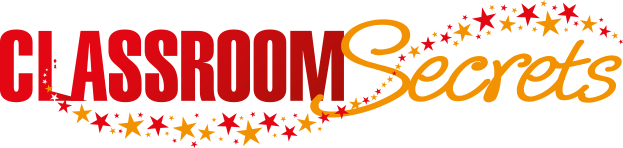 © Classroom Secrets Limited 2019
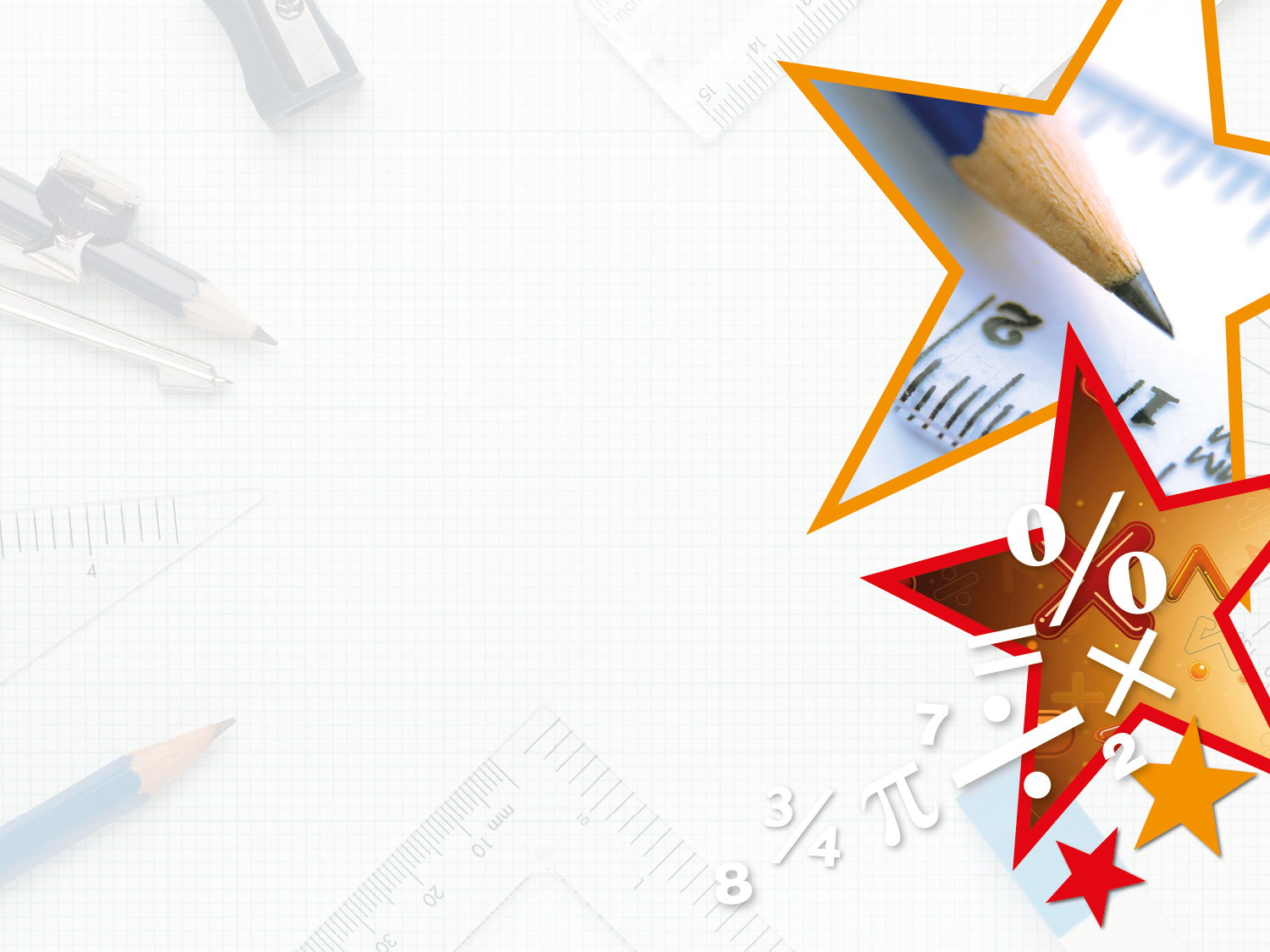 Varied Fluency 4

Complete the calculations using the values below. 

        = 10 and        = 0.25
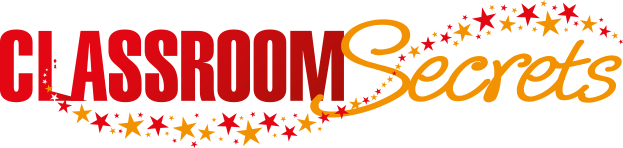 © Classroom Secrets Limited 2019
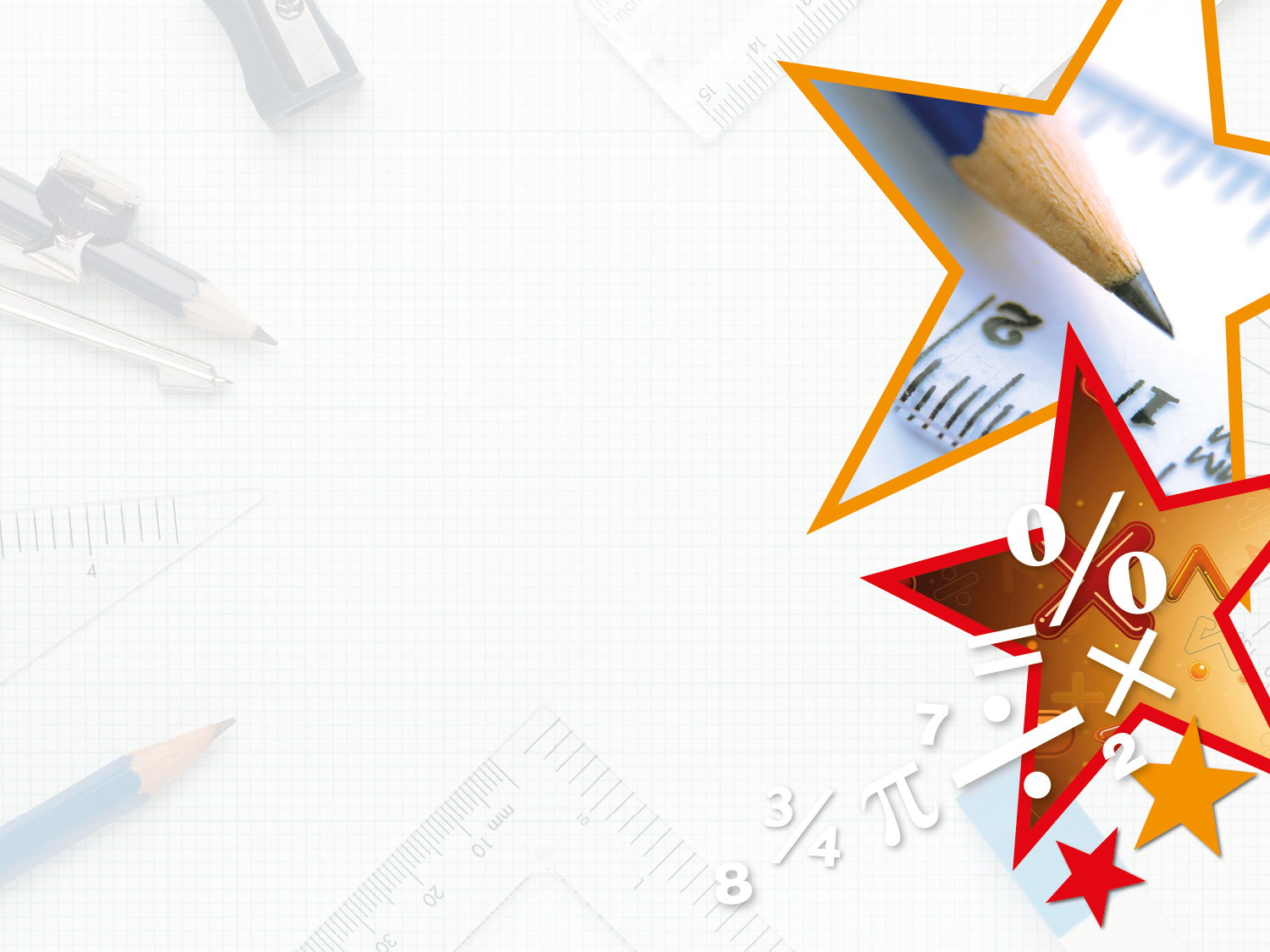 Varied Fluency 4

Complete the calculations using the values below. 

        = 10 and        = 0.25 












A = 2.75; B = 30; C = 19.75
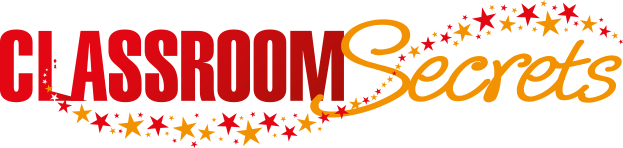 © Classroom Secrets Limited 2019
Now try the Varied Fluency Challenges!
Do questions 1a-4a if you want support to build your confidence.
Do questions 5a-8a if you want a similar challenge to the questions that you have practised.
Do questions 9a – 12a if you want a tougher challenge!

If you want extra practice, look at the ‘b’ challenges that are available for each level of challenge too.
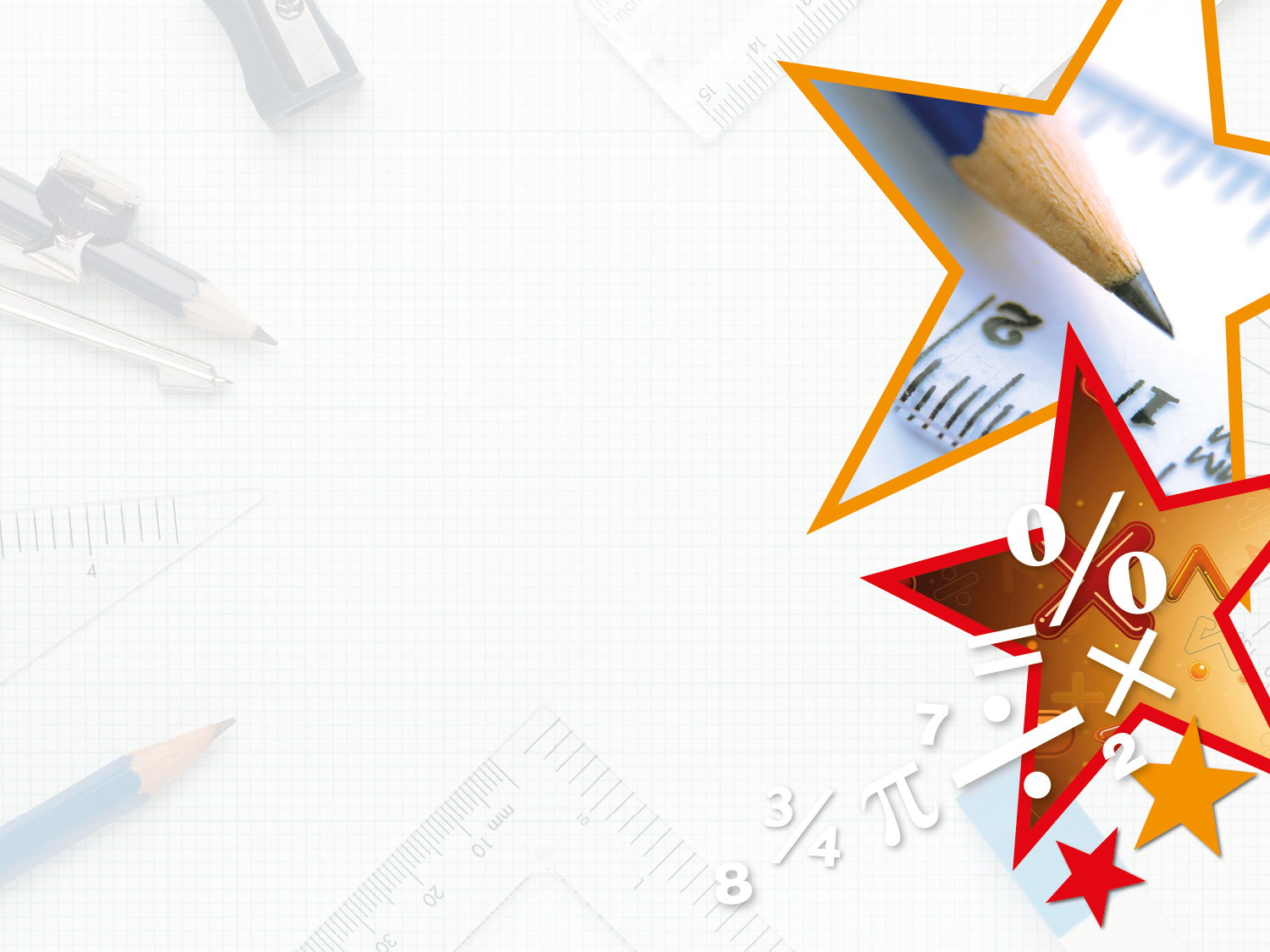 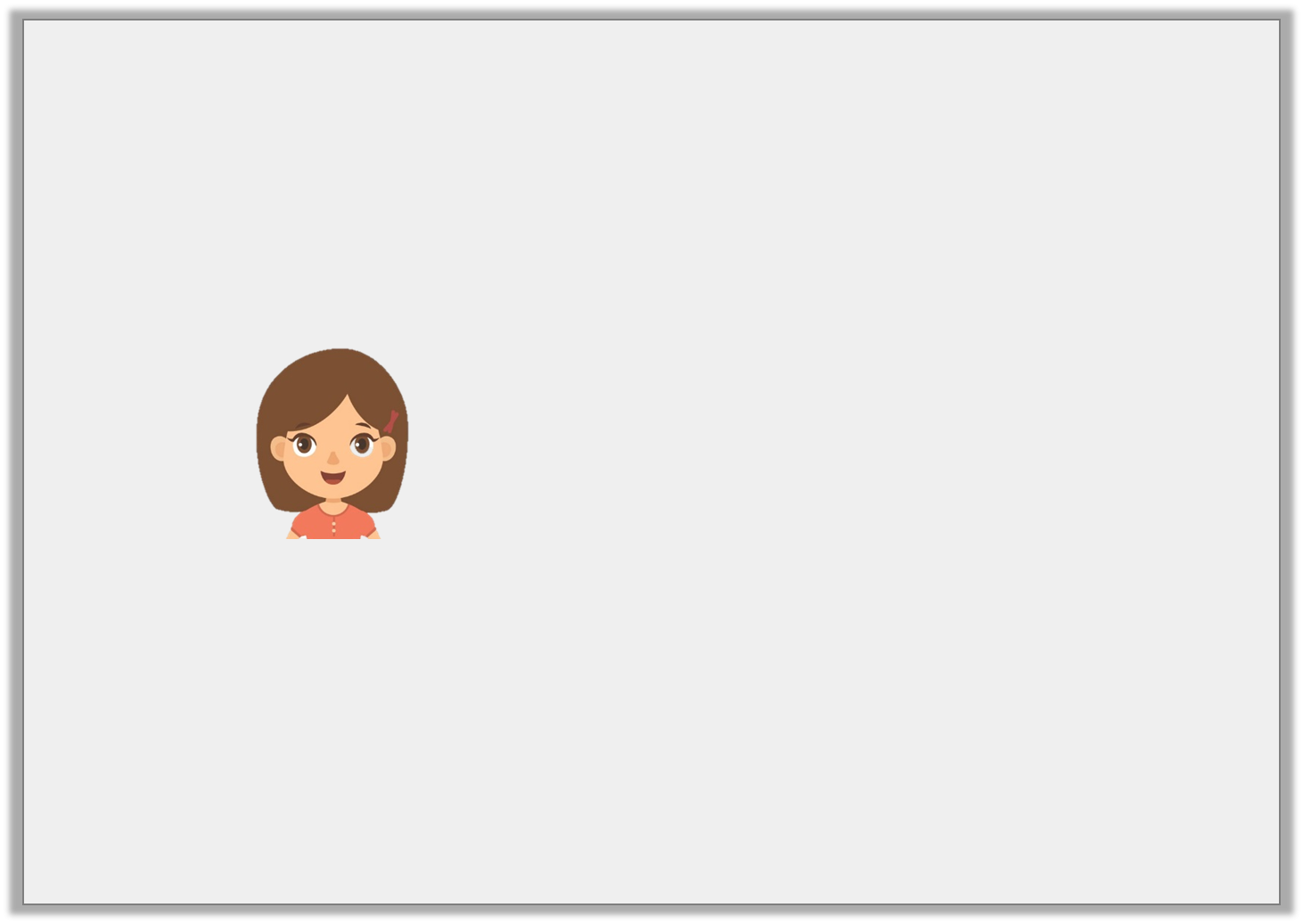 Reasoning 1

Sophie is looking at the values below:  

a = 5b ÷ 2
c = a + 5.5

She says,




Is she correct? 

Explain your answer.
If b = 8 then c = 25
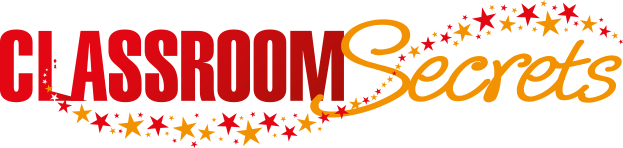 © Classroom Secrets Limited 2019
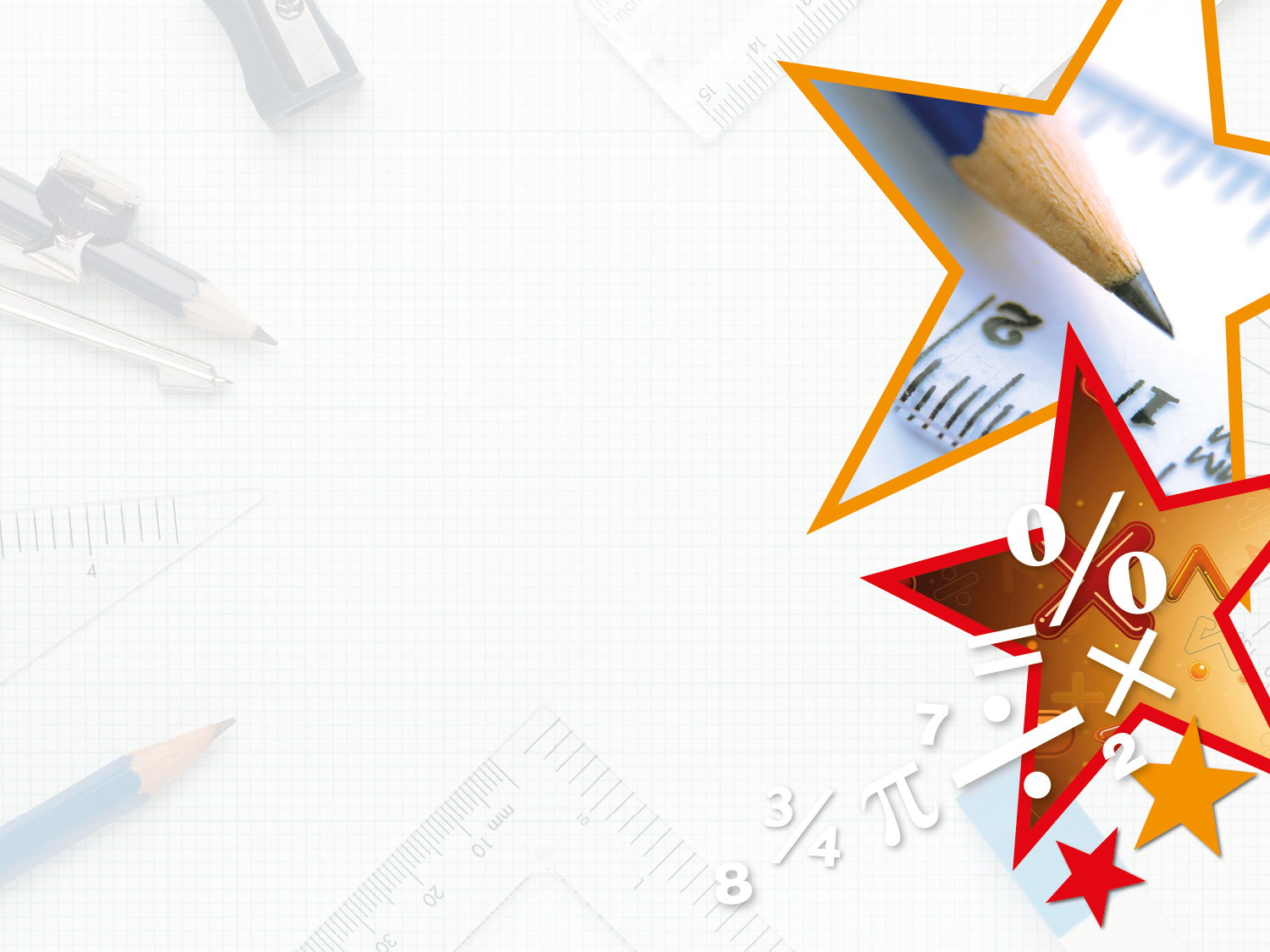 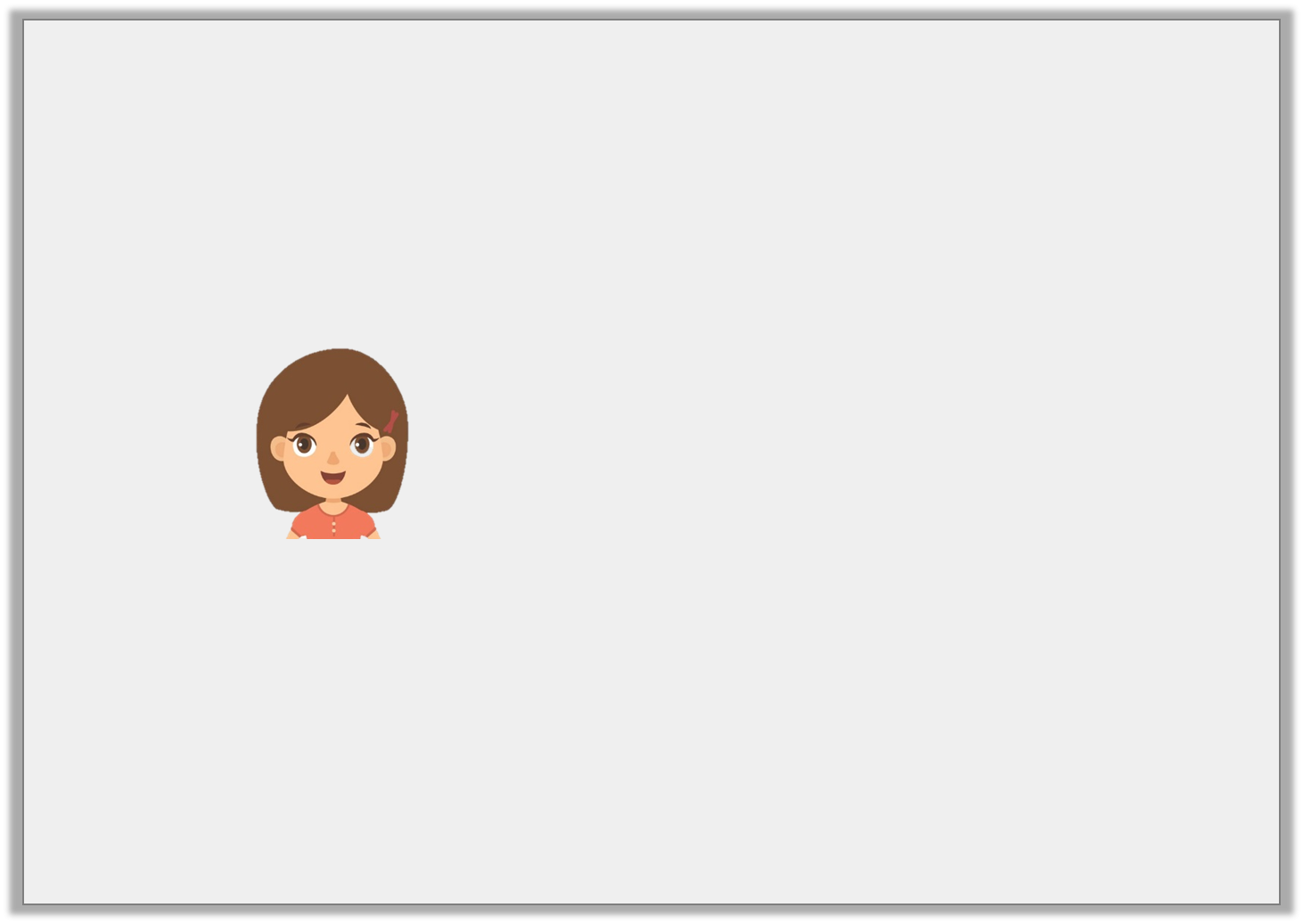 Reasoning 1

Sophie is looking at the values below:  

a = 5b ÷ 2
c = a + 5.5

She says,




Is she correct? 

Explain your answer.
Sophie is not correct because…
If b = 8 then c = 25
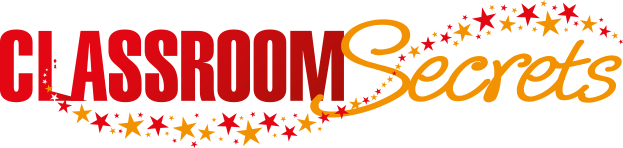 © Classroom Secrets Limited 2019
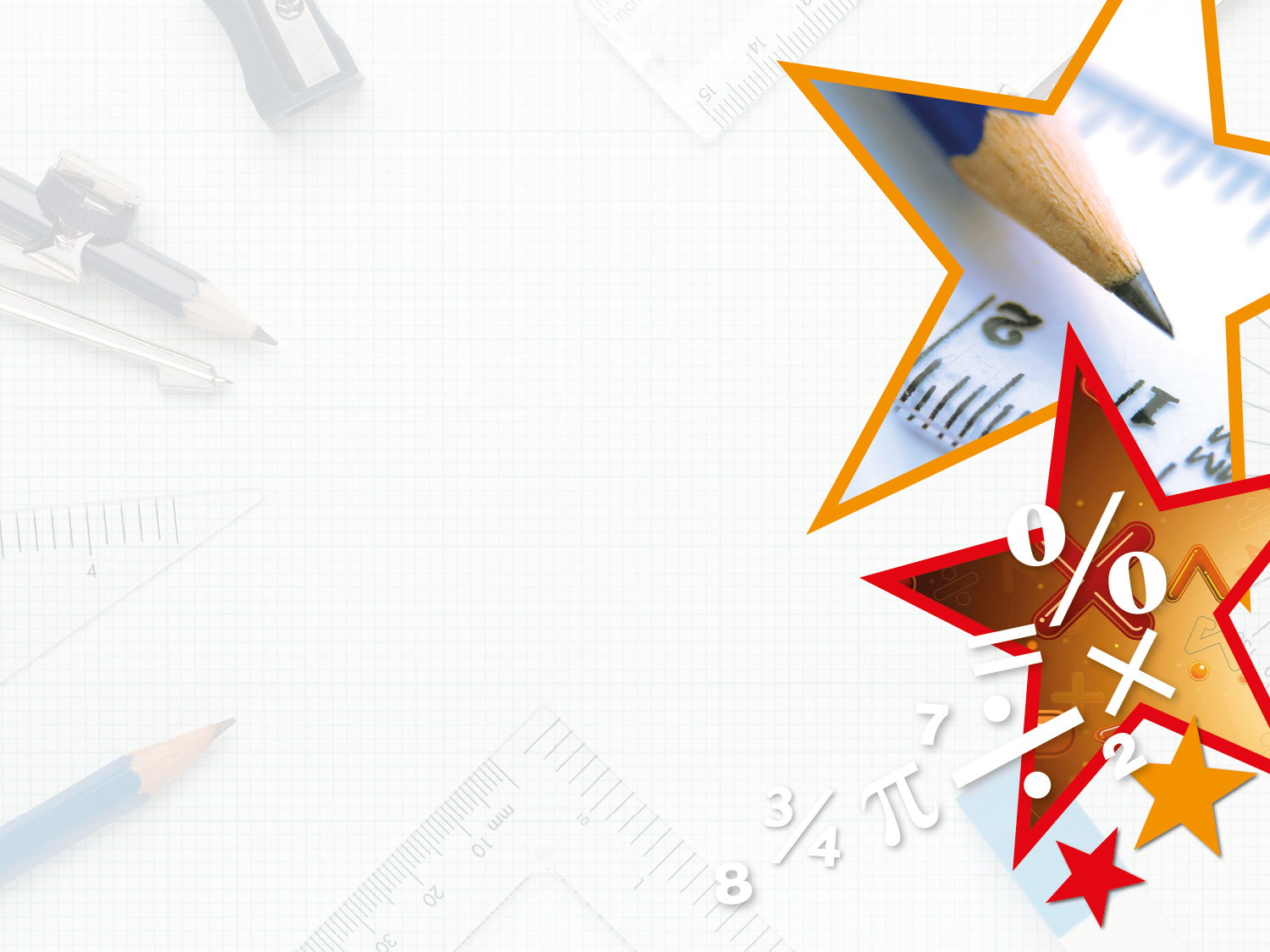 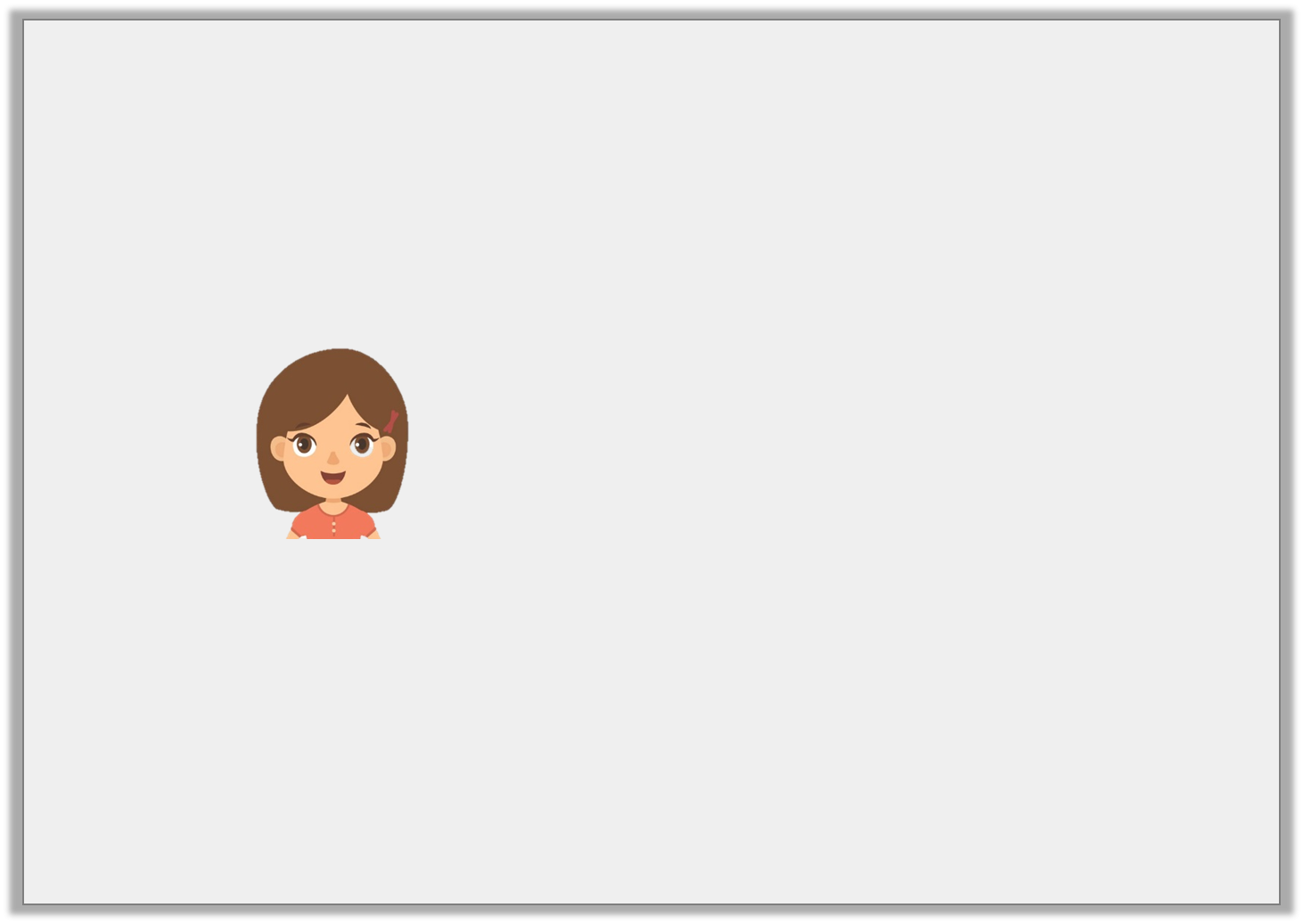 Reasoning 1

Sophie is looking at the values below:  

a = 5b ÷ 2
c = a + 5.5

She says,




Is she correct? 

Explain your answer.
Sophie is not correct because a = 40 ÷ 2 = 20, so c = 20 + 5.5 = 25.5.
If b = 8 then c = 25
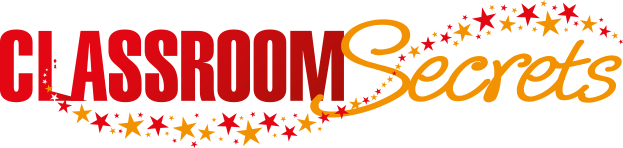 © Classroom Secrets Limited 2019
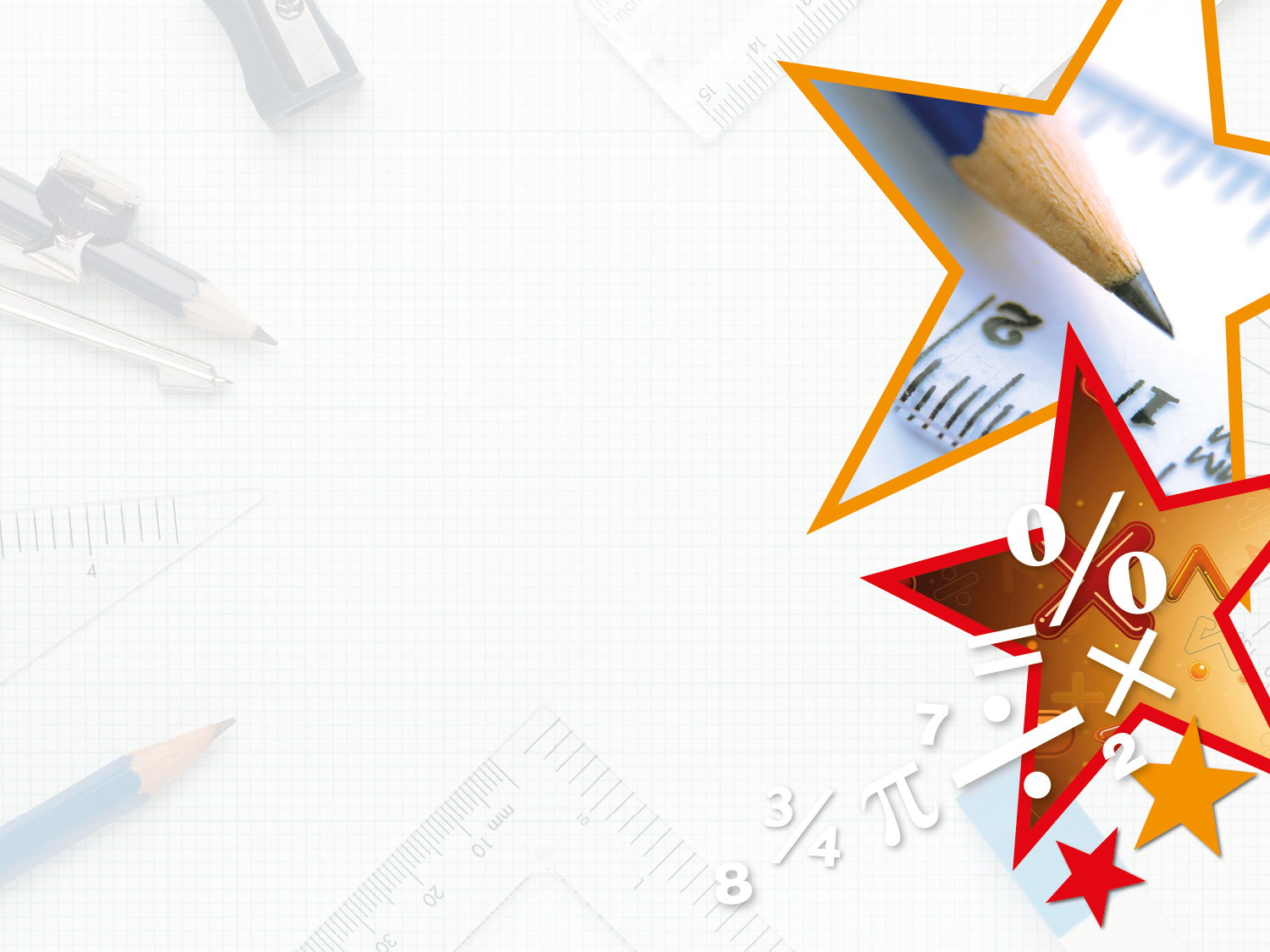 Problem Solving 1

Use the equation below to work out the value of a and b. 


a = 3b + 7

b = 3 + 5 x
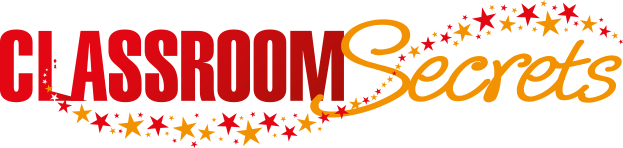 © Classroom Secrets Limited 2019
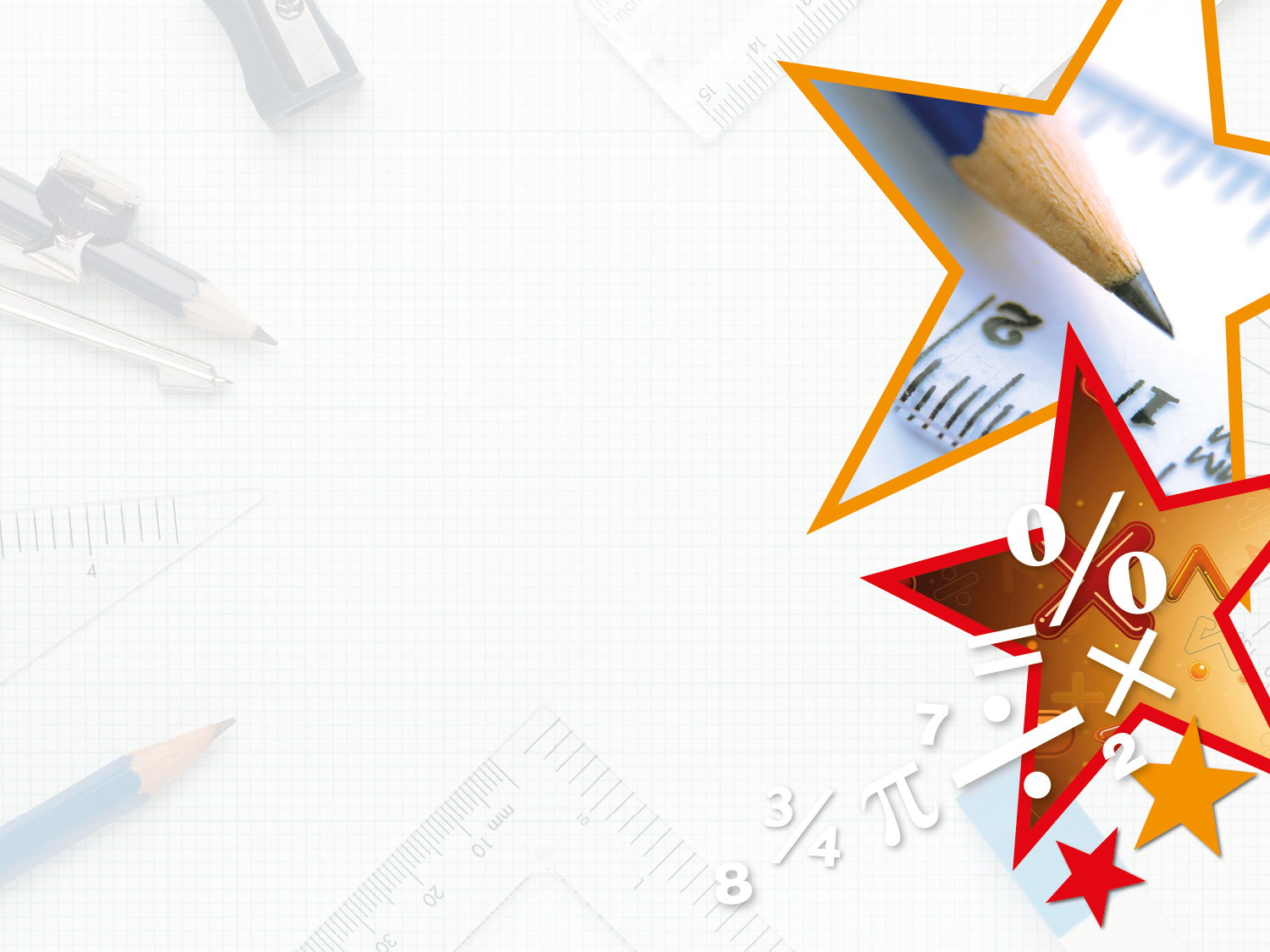 Problem Solving 1

Use the equation below to work out the value of a and b. 


a = 3b + 7

b = 3 + 5 x
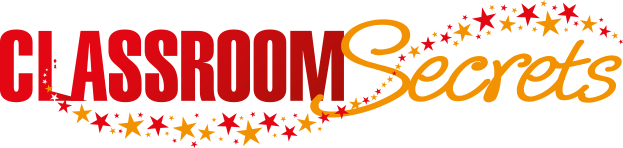 © Classroom Secrets Limited 2019
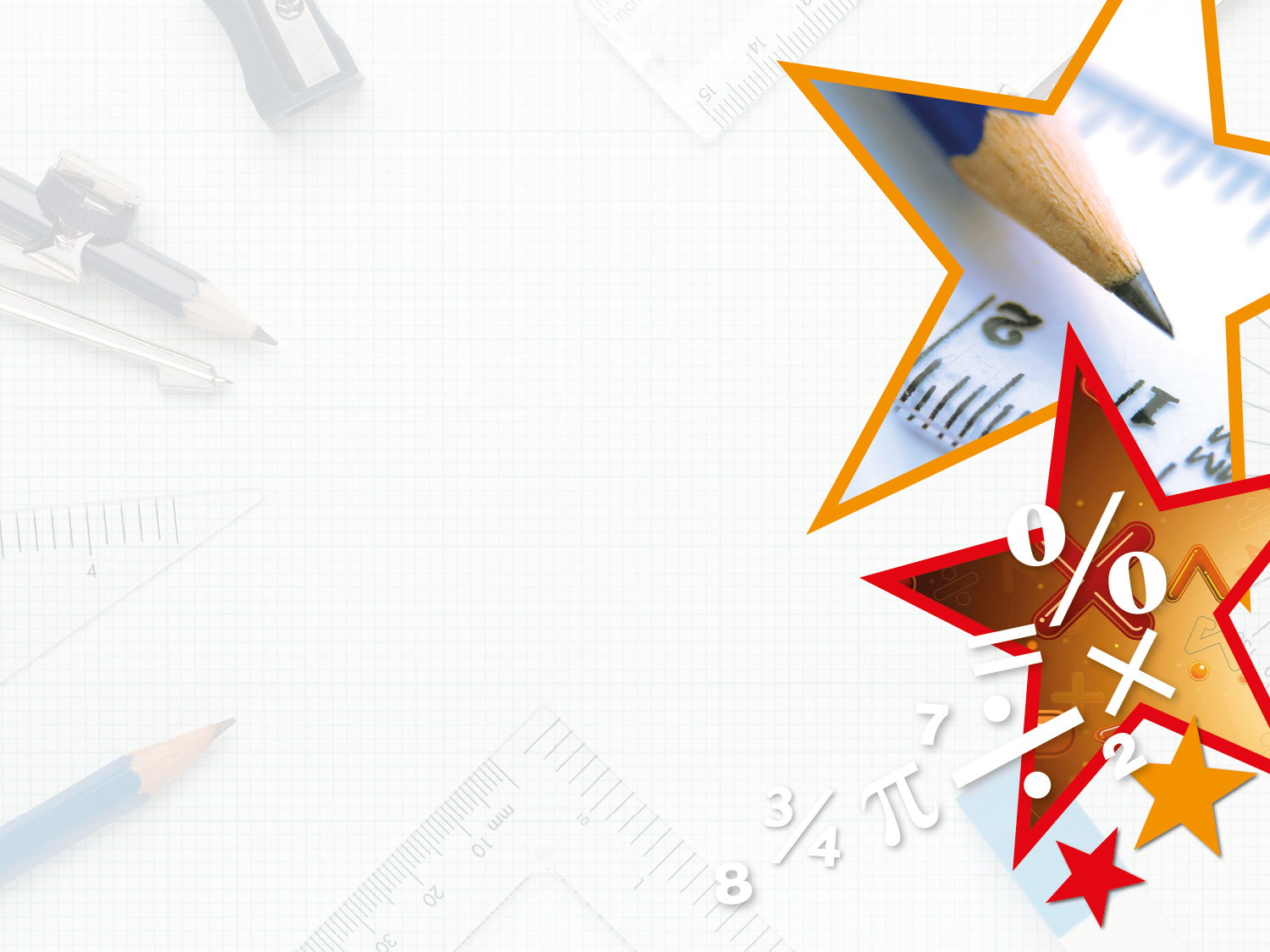 Reasoning 2

True or false?


a = (5b ÷ 2) – 8c

When b = 6 and c = 0.25, 
a = 28

Explain your answer.
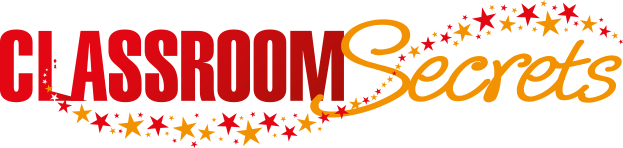 © Classroom Secrets Limited 2019
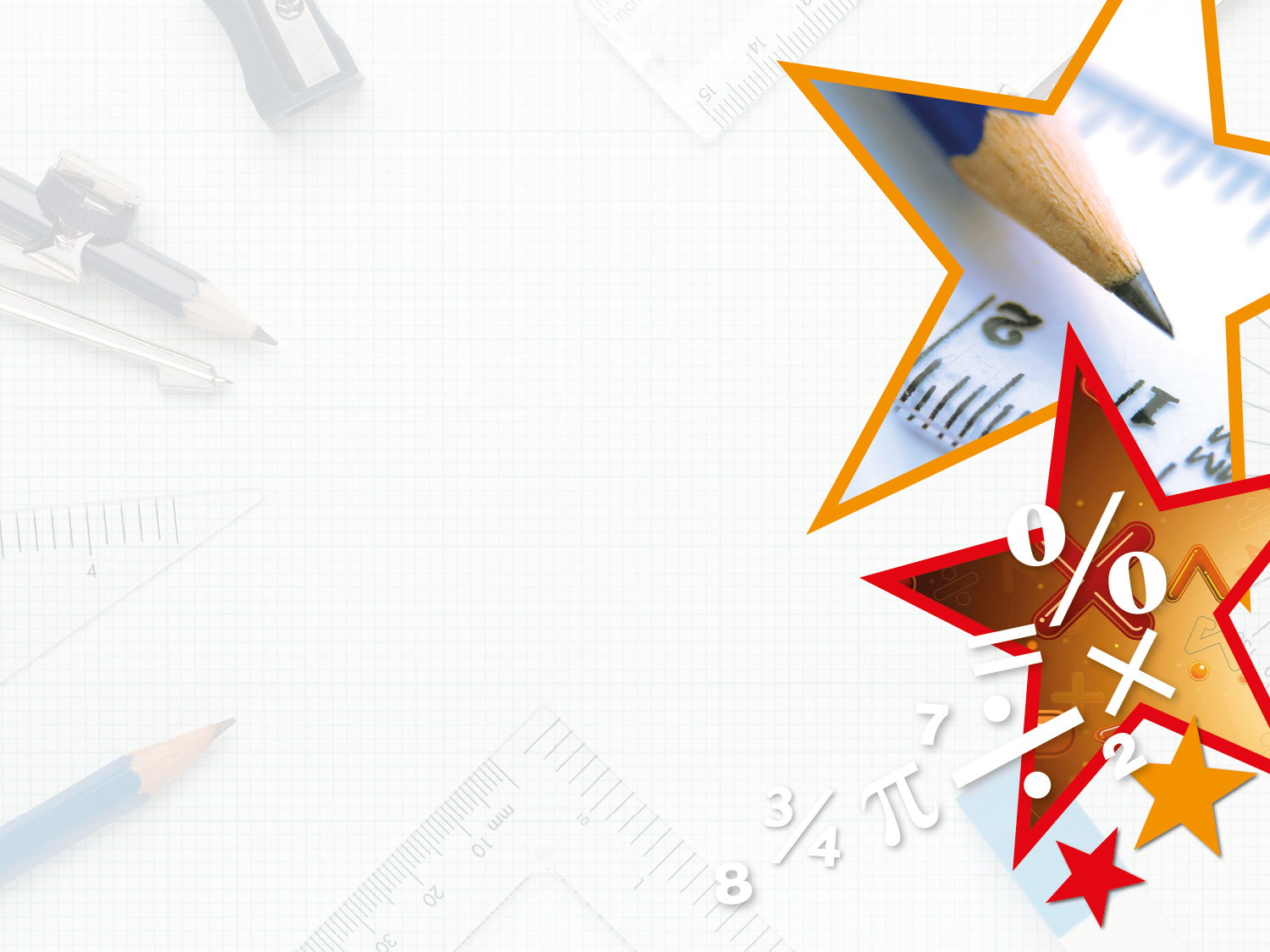 Reasoning 2

True or false?


a = (5b ÷ 2) – 8c

When b = 6 and c = 0.25, 
a = 28

Explain your answer.

The answer is false because…
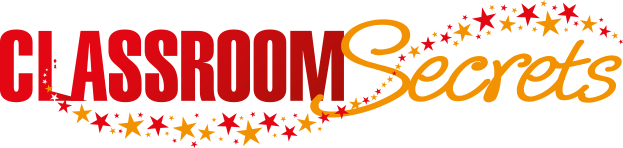 © Classroom Secrets Limited 2019
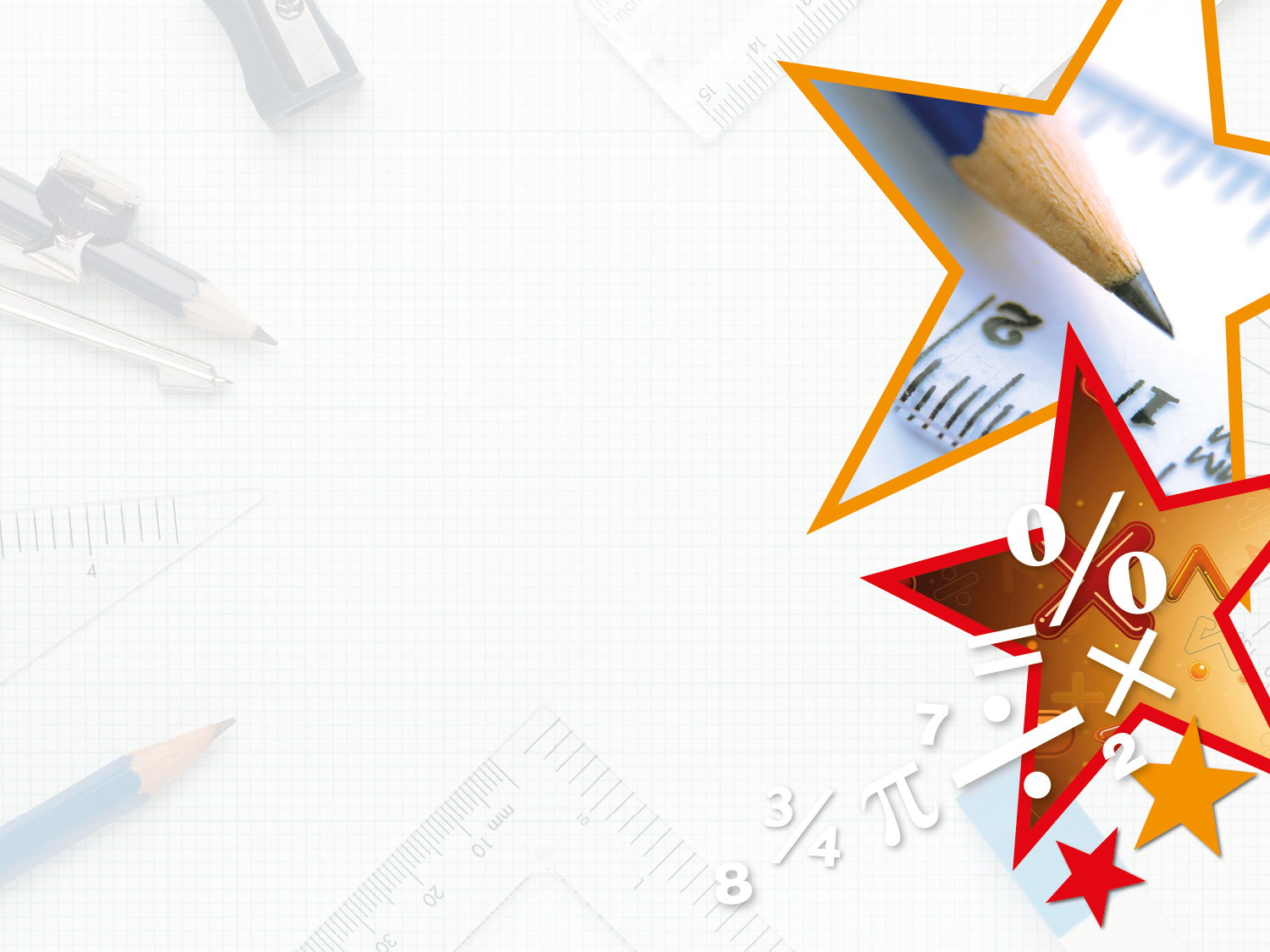 Reasoning 2

True or false?


a = (5b ÷ 2) – 8c

When b = 6 and c = 0.25, 
a = 28

Explain your answer.

The answer is false because a = (30 ÷ 2) – 2, so a = 15 – 2 = 13.
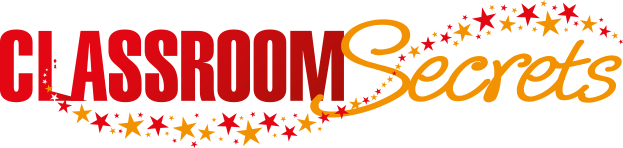 © Classroom Secrets Limited 2019
Now try the Reasoning and Problem Solving Challenges!
Do questions 1a-3a if you want support to build your confidence.
Do questions 4a-6a if you want a similar challenge to the questions that you have practised.
Do questions 7a – 9a if you want a tougher challenge!

If you want extra practice, look at the ‘b’ challenges that are available for each level of challenge too.